SSIS monitoring
Using SSISDB and SSRS
Who am I?
Peter ter Braake
Independent trainer/consultant
MCT since 2002
MVP since 2012
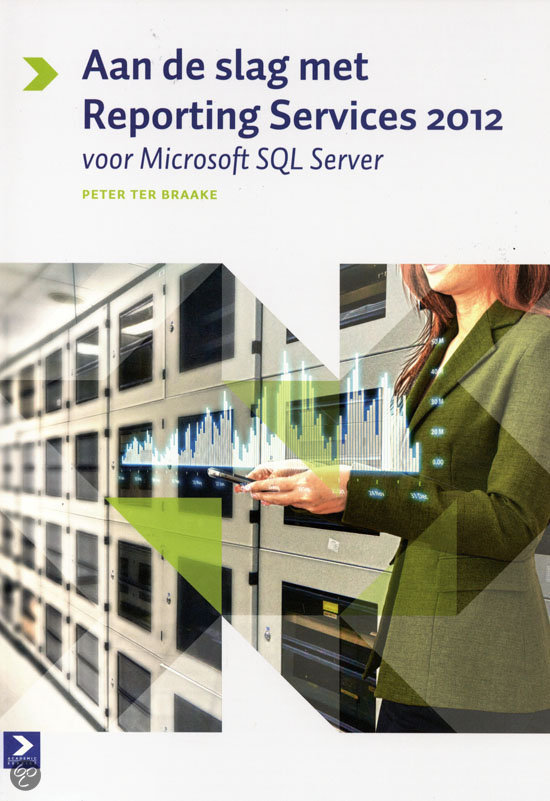 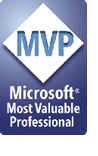 Agenda
Create SSIS Project
Project versus Package deployment
Deploy
Environments
Execute package
Monitoring
SSMS reports
SSISDB catalog
Create our own monitoring/logging
SSRS
Jamie Thompson’s SSISReportPack
Also check
Jamie Thompson:
SSIS Reporting Pack
http://ssisreportingpack.codeplex.com/releases/
http://blogs.msdn.com/b/mattm/archive/2011/08/01/report-authoring-on-the-ssis-catalog.aspx
Patrick Leblanc:
Monitoring multiple SSIS environments
Codeplex
Coming up…
Followed by…
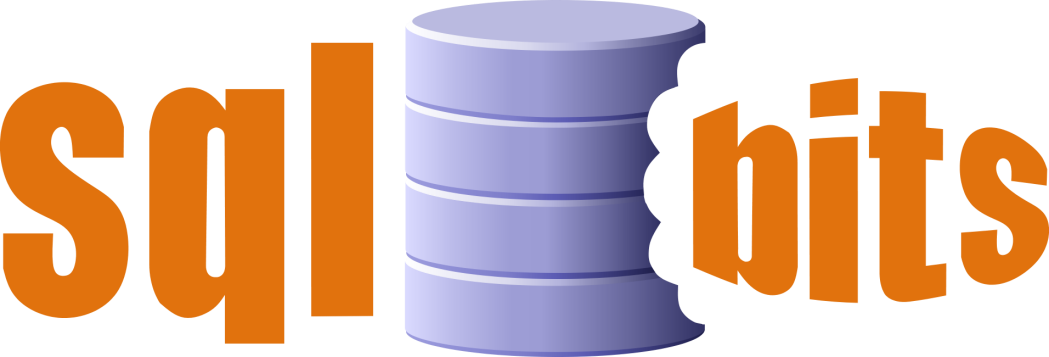 #SQLBITS
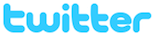 Thanx
Peter ter Braake
TrainSQL@live.nl
06-57582223
Coming up…
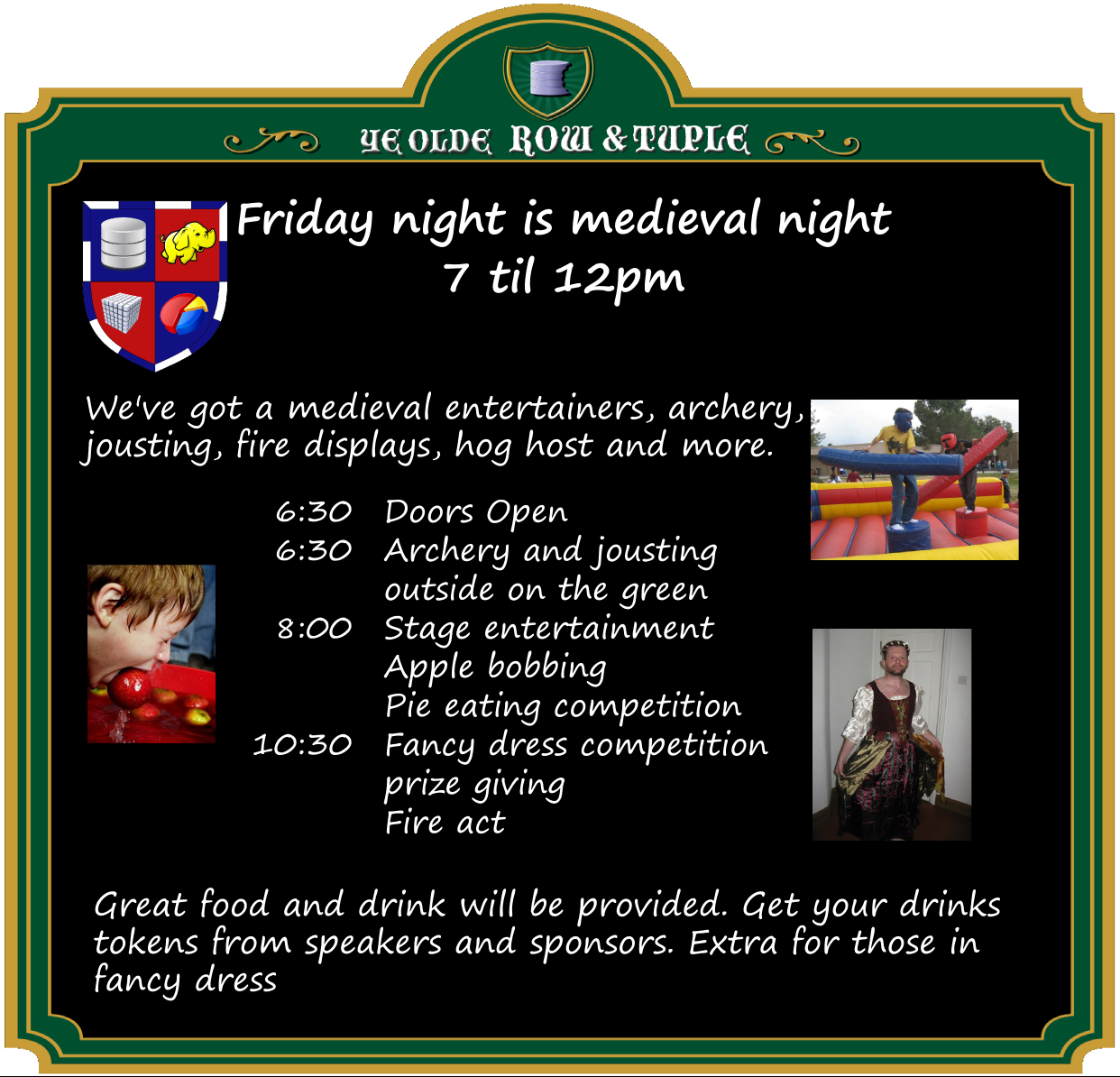 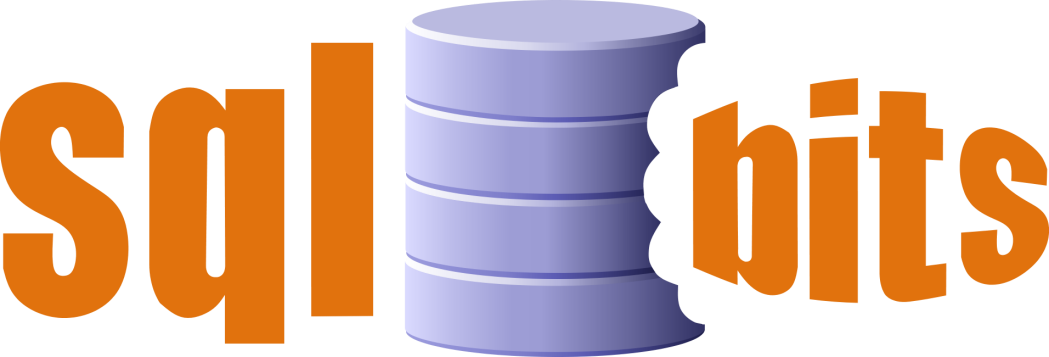 #SQLBITS
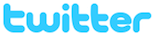